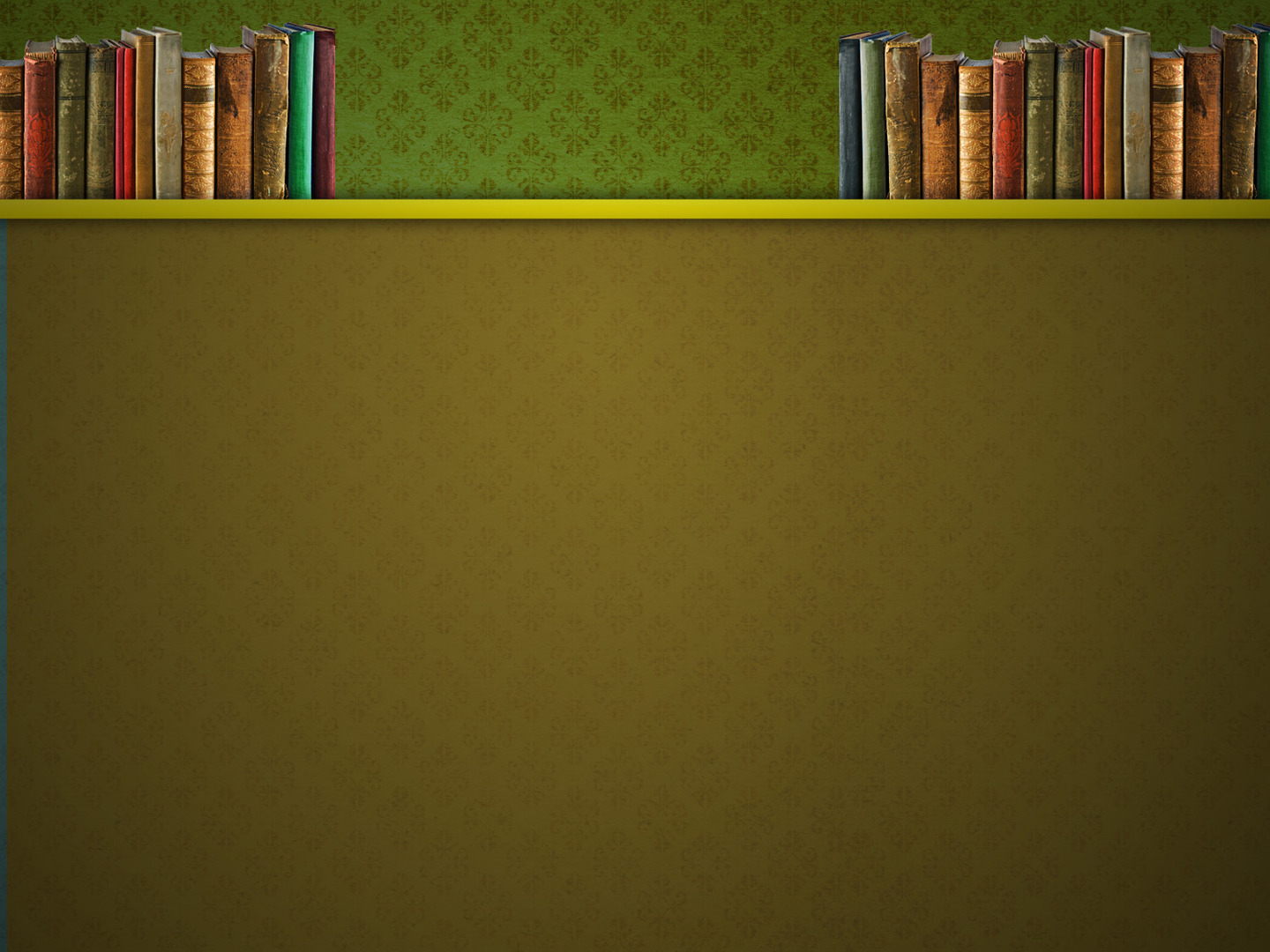 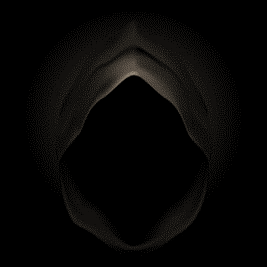 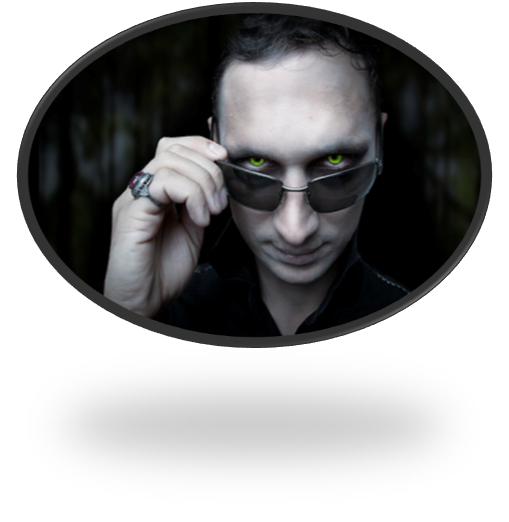 Satan’s
If I Were
MINISTER
(part 6)
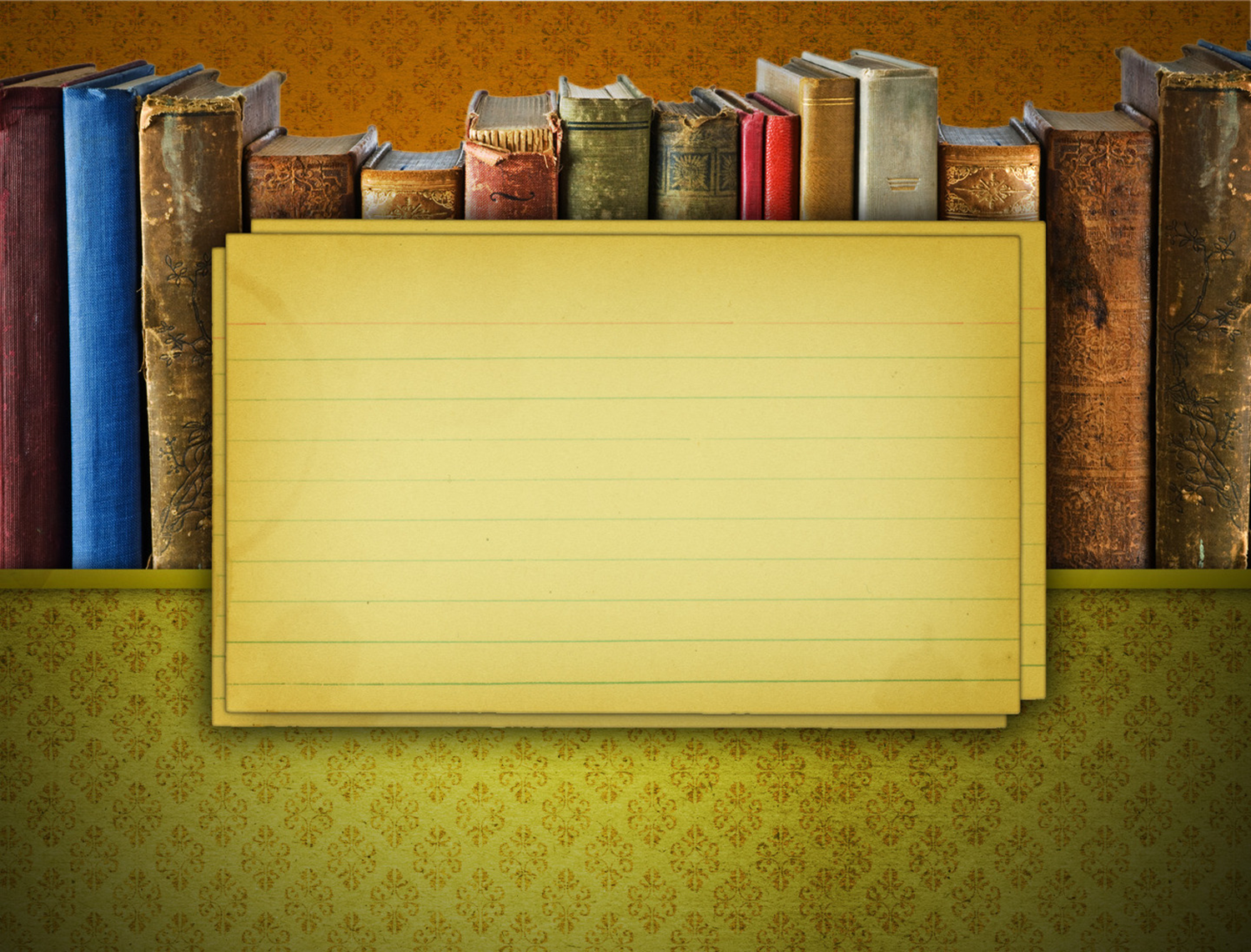 Previously:
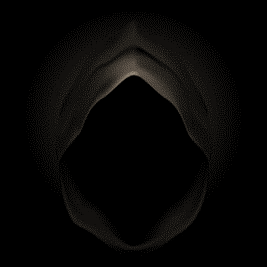 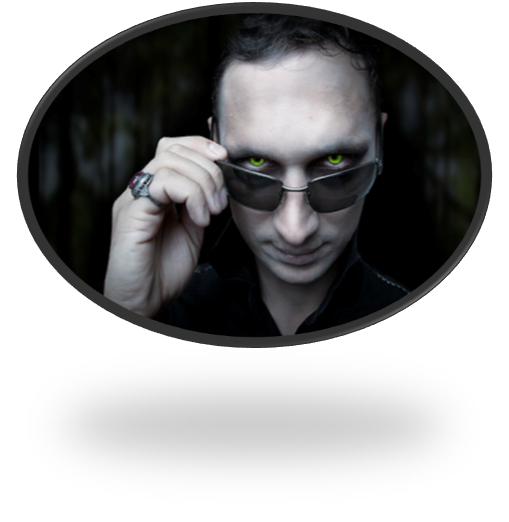 If I Were Satan’s Minister, I would:
Teach that someone like me does not exist
Promote the one-man-pastor system
Emphasize sincerity over truth
Embrace all forms of worship
Embrace Calvinism
2 Corinthians 11:15
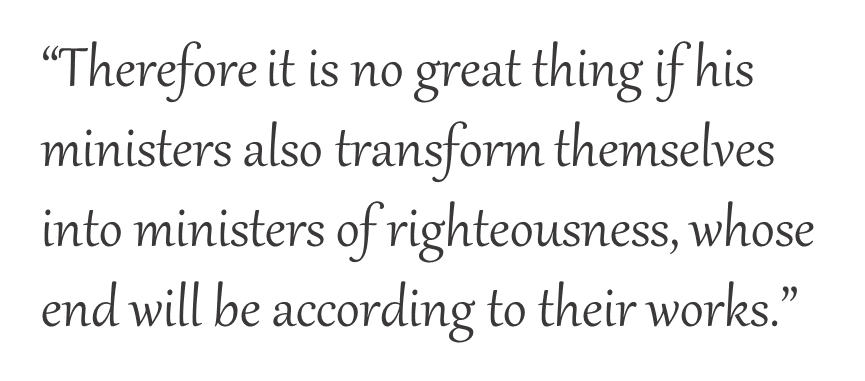 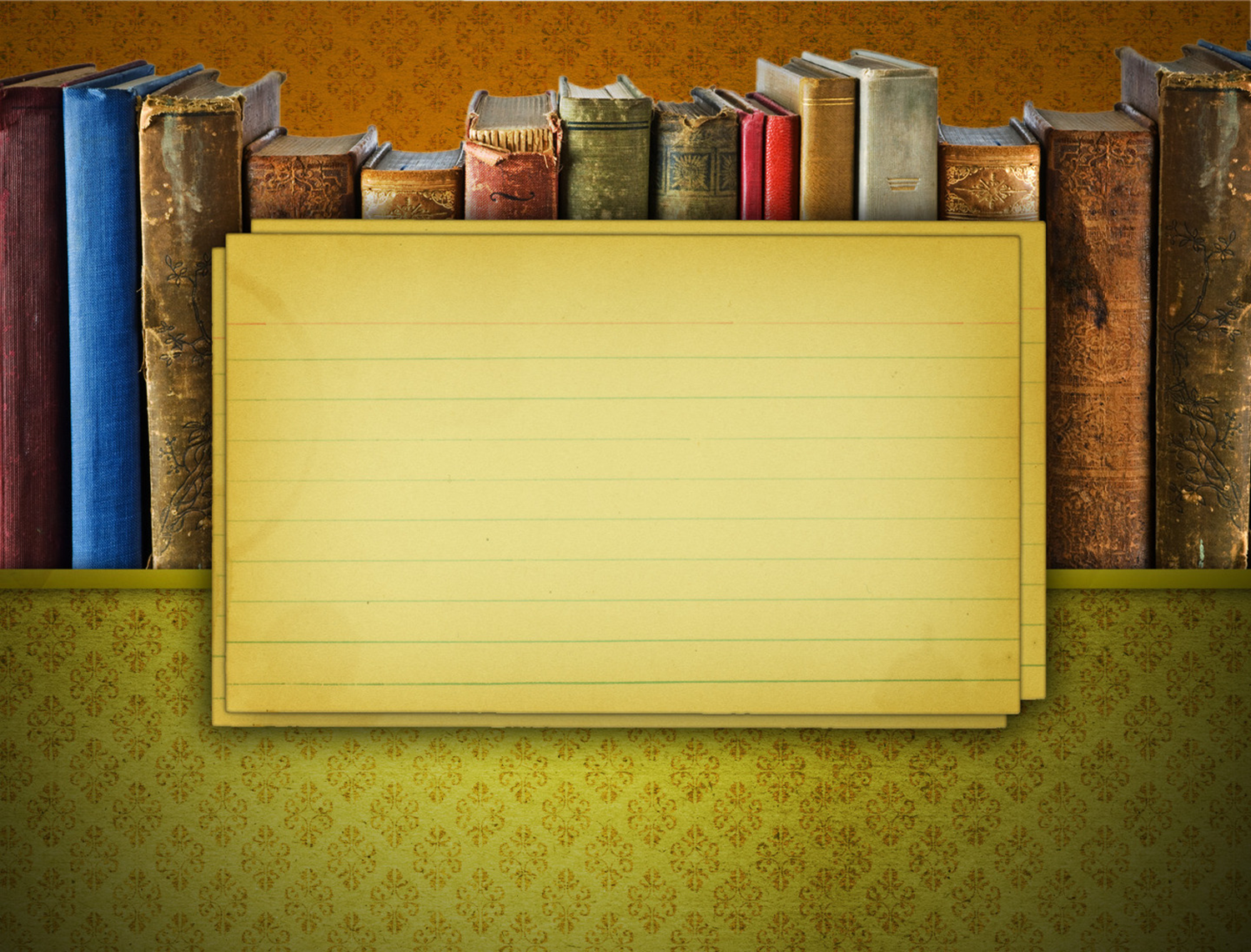 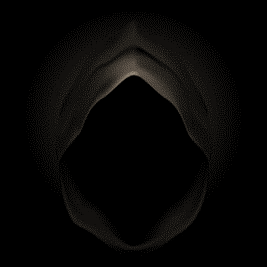 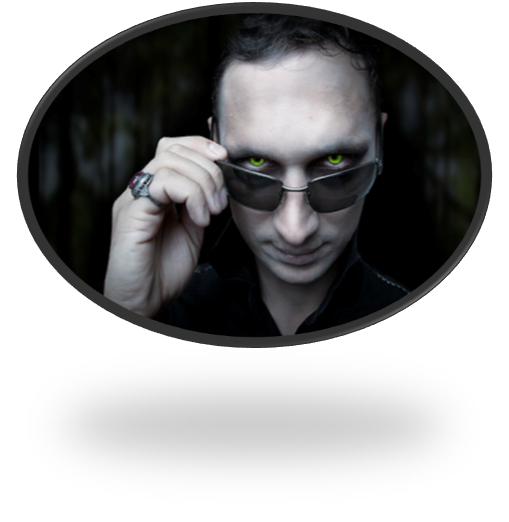 Essentials of Calvinism:
2 Corinthians 11:15
“Wholly of grace”
“Salvation is all of God and none of me”
“Faith is a gift of God”
“Salvation is by faith alone”
Etc.
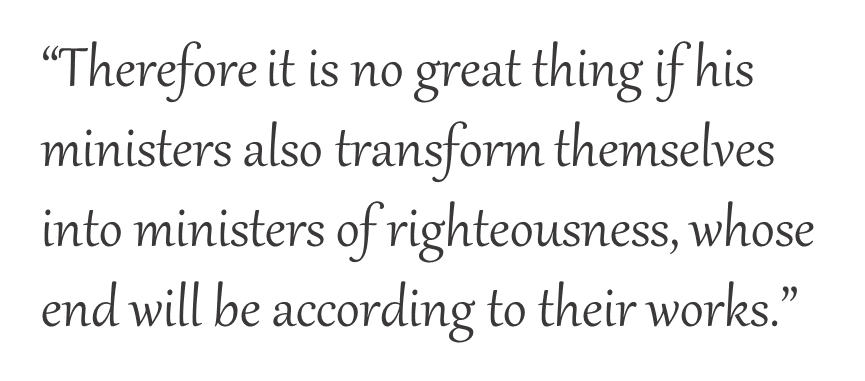 If I were Satan’s Minister…
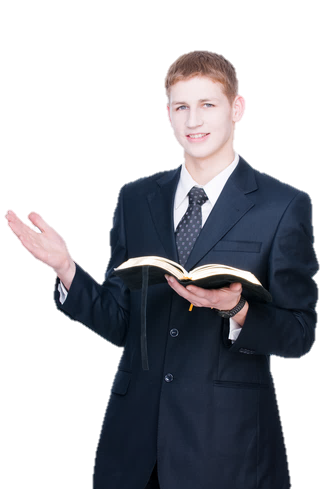 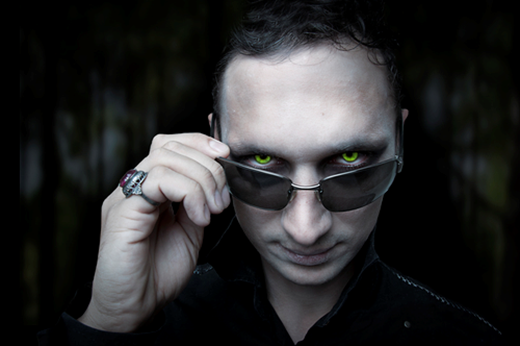 “Faith and repentance are two sides of the same coin.”
I would teach that faith and repentance occur at the same time—a change of mind.
REPENTANCE
The teaching of men versus the teaching of God
Is “repentance” simply a change of mind?
Jesus & Jonah
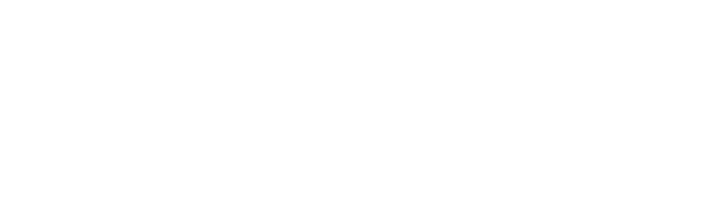 Matthew 12:41
Jonah 3:10
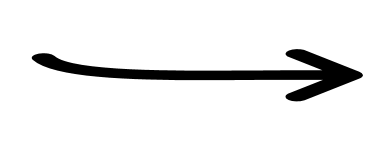 Nineveh repented at the preaching of Jonah
God saw their works, that they turned from their evil way
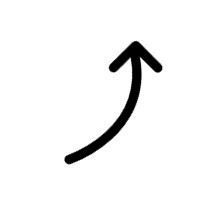 Jesus defined repentance as the “work” of turning from evil!
Man’s Ways Lead To The Exclusion of REPENTANCE
3 Reasons Why I Don’t Preach On Repentance(“Turn from Sin”)
Paul Ellis
“Religious people often complain thatwe grace preachers don’t emphasize repentance sufficiently. It’s true. I hardly emphasize it at all. But then neither did the Apostle John.”
Man’s Ways Lead To The Exclusion of REPENTANCE
3 Reasons Why I Don’t Preach On Repentance(“Turn from Sin”)
Paul Ellis
“Here’s something that will fry your mind: Repentance is one of the most important things you’ll ever do but John never mentions it. Not once. Not in his gospel or in any of his three letters. I guess John must’ve been a grace preacher.”
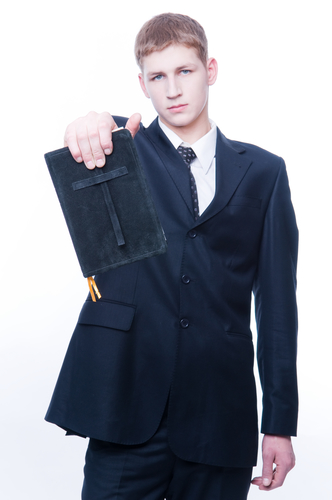 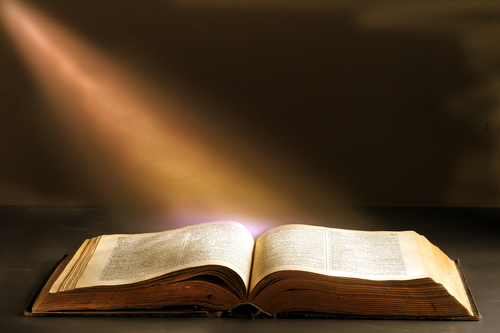 “The entirety of Your word is truth, And every one of Your righteous judgments endures forever” (Psa. 119:160)
How Important Was REPENTANCEto the Apostle John?
In Revelation
Where sin existed in the seven churches
For the rest of mankind
Ephesus, 2:5
Pergamos, 2:16
Thyatira, 2:21, 22
Sardis, 3:3
Laodicea, 3:19
Revelation 9:20, 21
Revelation 16:9, 11
REPENT!
TEN TIMES in REVELATION!
REPENT!
In What He Saw Required of Others
The diseased man
John 5:1-14
The woman caught in adultery
John 8:1-11
In What He Saw Required of Others
The people (Jn. 12:20-43)
“see” + “understand” + “turn” → “heal” (v. 40)
Turning around—Jn. 21:20
Turning to the Lord—Acts 3:19; 9:35; etc.
Turning from sin—Acts 26:18; Jas. 5:19, 20
In What Was Required Of Him
A son of thunder (Mk. 3:17)
“probably…stormy and destructive temper” (J. W. McGarvey)
Was zealous to destroy adversaries (Lk. 9:51-58)
Sought preeminence over the other apostles (Mk. 10:35-45)
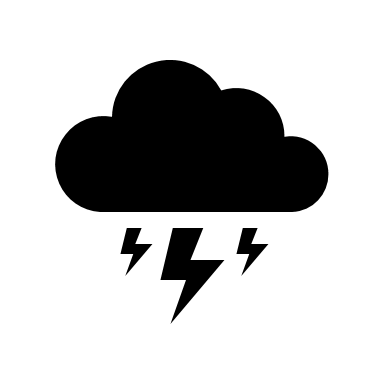 Transformed
Followed Jesus to His death
Was entrusted with the care of Mary (Jn. 19:25-27)
Lost his brother to Herod’s violence (Acts 12:1, 2)
Thundered against sin (1 Jn. 2:4, 22; 3:15; etc.)
Encouraged the understanding of forgiveness through our Advocate (1 Jn. 2:1, 2, 12)
Emphasized the love of our Father and the relationship of being a child of God (1 Jn. 3:1)
Transformed
Love of God’s children (1 Jn. 3:16-18; 4:7ff)
Why we love God (1 Jn. 4:19)
How we love God (1 Jn. 5:3)
Where our life is (1 Jn. 5:11, 12)
The snare to life (2 Jn. 9-11)
Calling down the pursuit for preeminence(3 Jn. 9-11)